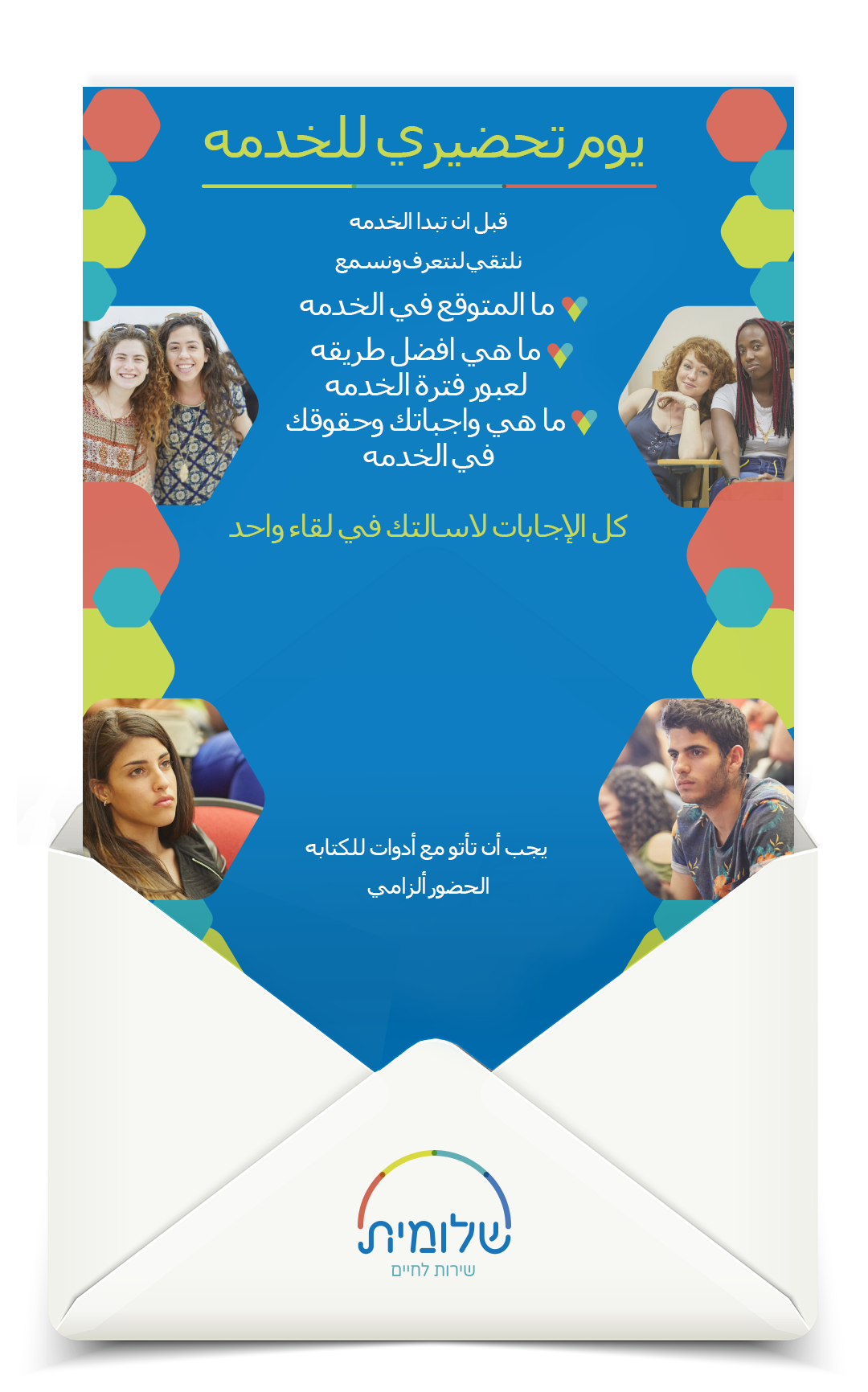 يوم الاحد, 20.8.17
نبدأ الساعه  9:00
ننتهي الساعه  14:00
شارع هداسا 49
 بئر السبع
سنلتقي
050-8844705